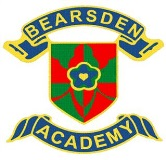 Study Skills Advice and Support
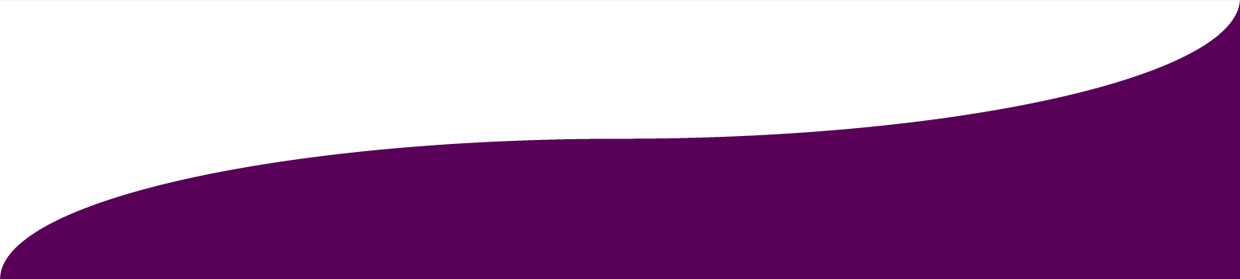 Bearsden Academy
Mathematics Department
How to Study Mathematics
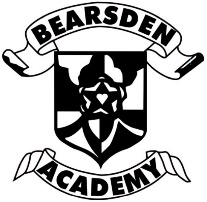 The best way to revise Mathematics is by doing it.
There is a time for learning the necessary formulae and rules, but there is no substitute for practice.
Once you have learned a topic or skill, try questions. Start off with straightforward questions, then Unit level, and progress to examination style.
Test your knowledge on topic-based questions, then progress to a mixture of past-paper questions. It is important to recognise what to use and when, which skill to apply and where. 
Use the space in the margin of your notes to add your own revision reminders.
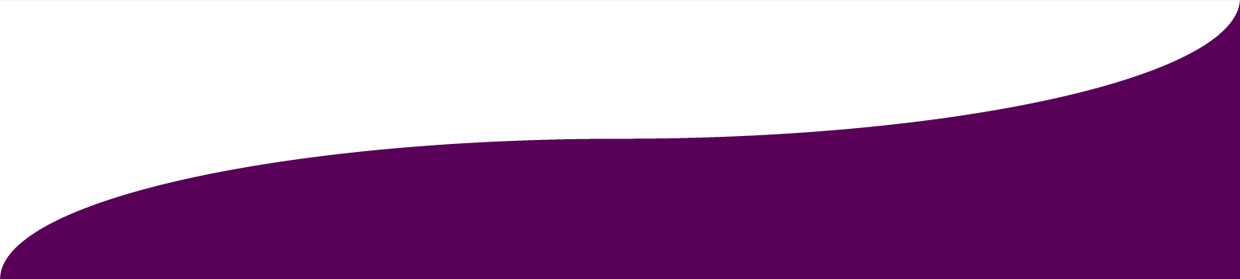 Bearsden Academy
Mathematics Department
How to Study Mathematics
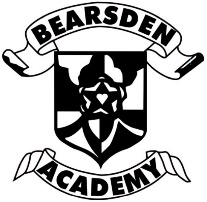 Mathematics is a subject to be practiced often. If you complete one extra question every night in addition to your normal homework, you will reap the rewards. You will be able to ask for help the next day when the problem is fresh in your mind, and so you will quickly build up your knowledge and confidence.
Mathematics also demands perseverance and time management – you will need to tackle a number of questions or a whole examination paper in one sitting.
Being an active learner means taking a pro-active approach to your study.
Until you know that you understand the key concepts, you should ask questions, do some more reading and talk to your friends. Keep trying different techniques until you find what works for you and you feel that you are on top of things.
Help and support is always on offer within the Department.
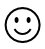 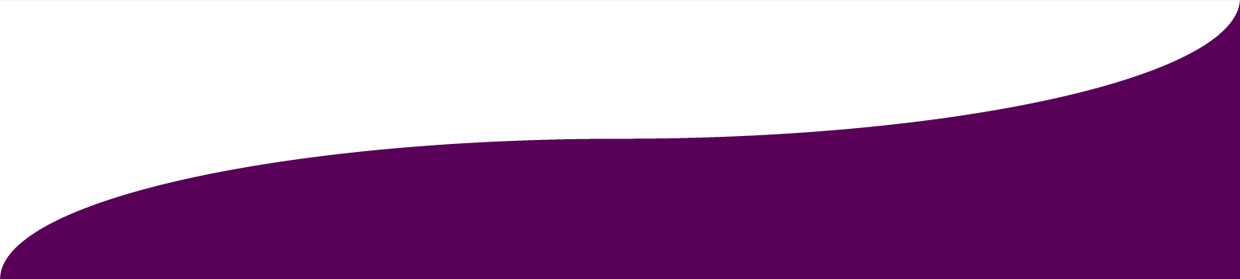 Bearsden Academy
Mathematics Department
Command Words In Mathematics
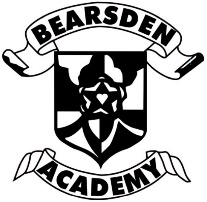 Command words are the verbs or verbal phrases used in questions and tasks to ask pupils to demonstrate specific skills, knowledge or understanding.
… algebraically
… in simplest form
Calculate
Change the subject
Choose
Comment (on)
Decide
Determine
Estimate
Evaluate
Exact vale
Expand
- using algebraic techniques rather than numerical or geometric.
- writing in the most compact or efficient manner, without changing the value of the expression
- obtain a numerical answer from given facts, figures or information
- Rearrange an algebraic equation 
- make a decision based on the statistical facts provided
- use statistics to describe and/or explain a statement or result 
- use mathematical language to make something clear
- determine an answer from given facts, figures, or information
- use a mathematical model to determine an approximate answer
- obtain a numerical answer from given facts, figures or information 
- an answer which does not involve numerical approximation
- multiply out an algebraic expression by making use of the distributive law or a compound     trigonometric expression by making use of one of the addition formulae
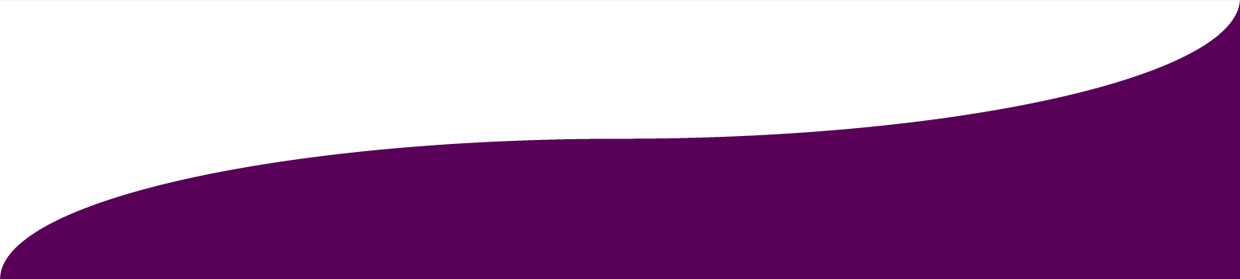 Bearsden Academy
Mathematics Department
Command Words In Mathematics
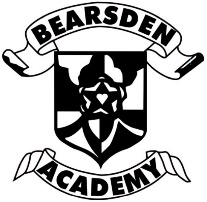 Explain
Express
Factorise
Find
Give a reason
Given…
Hence
Hence, or otherwise
Identify
Interpret
Justify
Make a valid comment
Perform
Prove
- make the meaning of something clear
- use given information to rewrite an expression in a specified form
- rewrite an expression as a product of linear and irreducible quadratic terms
- obtain an answer showing relevant stages of working
- provide explanation which will justify a solution
- using the specific information provided …
- use the previous answer to proceed
- use the previous answer to proceed; however, another method may alternatively be used
- provide an answer from a number of possibilities 
- explain the meaning or significance of something
- show good reason(s) for the conclusion(s) reached
- a true statement which relates to the context 
- carry out, conduct
- use a sequence of logical steps to obtain a given result in a formal way
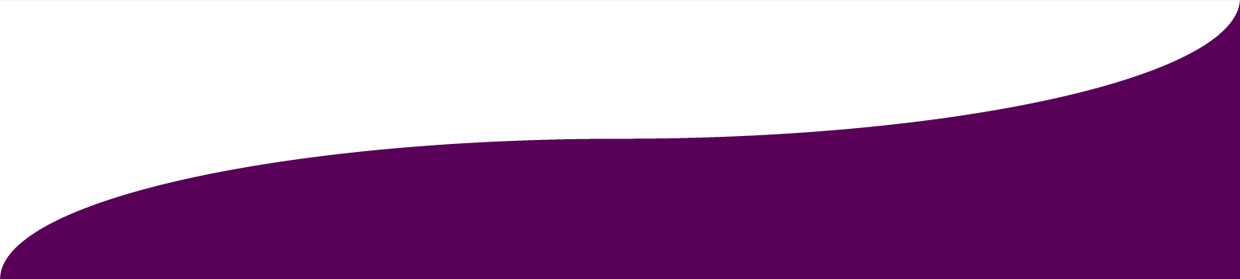 Bearsden Academy
Mathematics Department
Command Words In Mathematics
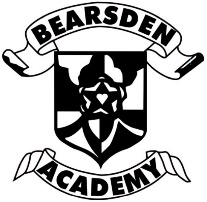 Show that

Simplify
Sketch

Solve
State
State an assumption/condition
Taking …
Test
Using/use the
Write down
- use mathematics to show that a statement or result is correct (without the formality of proof) — all steps, including the required conclusion, must be shown 
- writing in the most compact or efficient manner, without changing the value of the expression 
- give a general idea of the required shape or relationship and annotate with all relevant points and     features
- obtain the answer(s) using algebraic and/or numerical and/or graphical methods
- use given information to obtain an answer without the use of working
- write down the assumption(s) or condition(s) which are built into the mathematical model being   used
- using the specific information provided …
- use a statistical test to assess whether or not there is evidence in favour of a given claim or   statement
- by means of a specified mathematical technique
- use given information to obtain an answer without the use of working
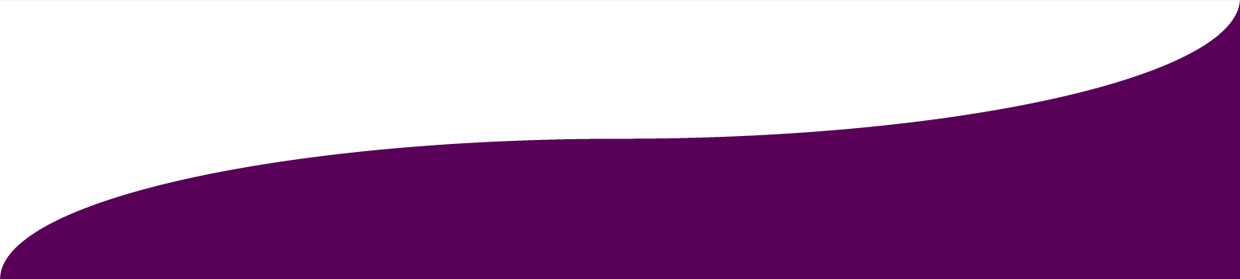 Bearsden Academy
Mathematics Department
Tips and Advice For Success
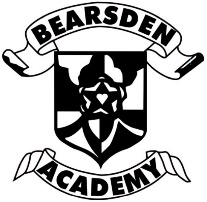 Mathematics is a cumulative subject. This means that knowledge from one topic is often required later in the course. Revisit previous topics regularly to maintain your skills. All revision booklets, classwork and homework exercises will help you with this.
All previous knowledge is assumed. Ask your teacher about which skills from the previous levels will be required for upcoming topics. 
Keep your notes neat and organised. These should be your first port of call when attempting homework exercises and revision questions.
If you know about an absence in advance, remember to speak to your teacher to discuss the work you will miss.
Please speak to any member of the Department when you are unsure about how to proceed.
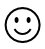 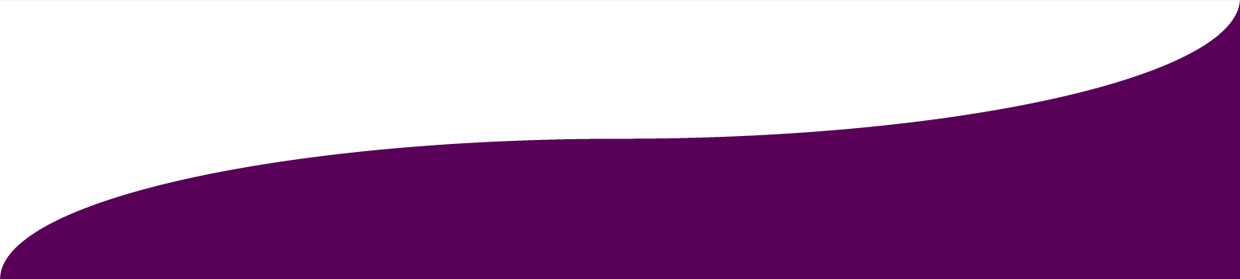 Bearsden Academy
Mathematics Department
Links for Revision Materials
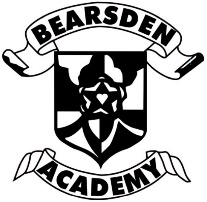 www.bearsdenacademymathsblog.net   Department Blog
www.advancedhighermaths.co.uk   Advanced Higher Revision Materials
www.highermathematics.co.uk   Higher Revision Materials
www.hsn.uk.net   Higher Revision Materials
www.national5maths.co.uk   National 5 Revision Materials
www.maths180.com   National 5 Revision Materials
www.mathsrevision.com  Revision Materials For All Levels
www.bbc.co.uk/bitesize/secondary   Revision Materials For All Levels
www.youtube.com/user/DLBmaths/playlists   Past Paper Revision
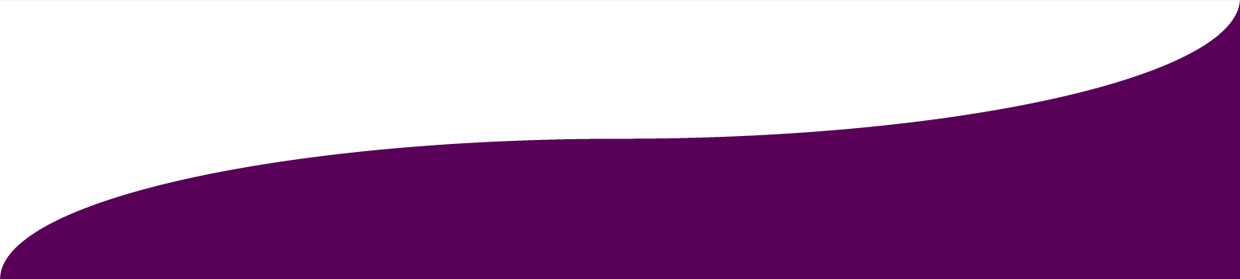 Bearsden Academy
Mathematics Department